[Speaker Notes: “Бессмертный полк” средней группы “Росточек” ГБОУ ШКОЛА 199. Воспитатели: Суша Татьяна Андреевна, Тужаева Ангелина Арбиевна. МЫ ПОМНИМ!]
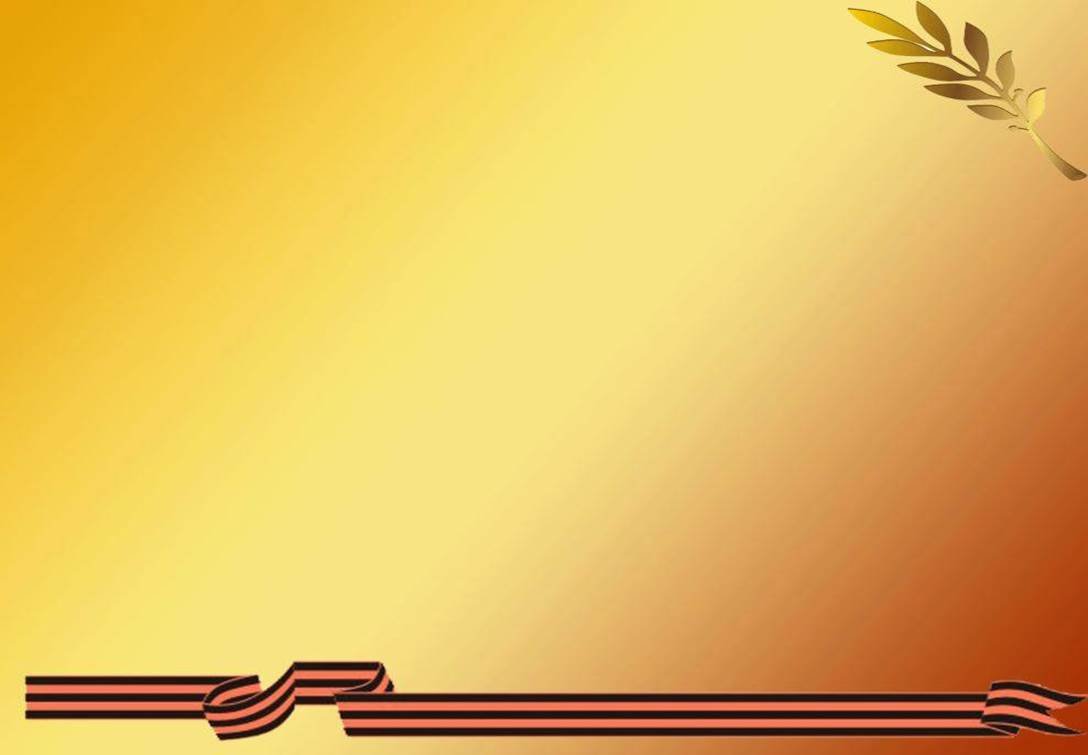 Родин Владимир Дмитриевич
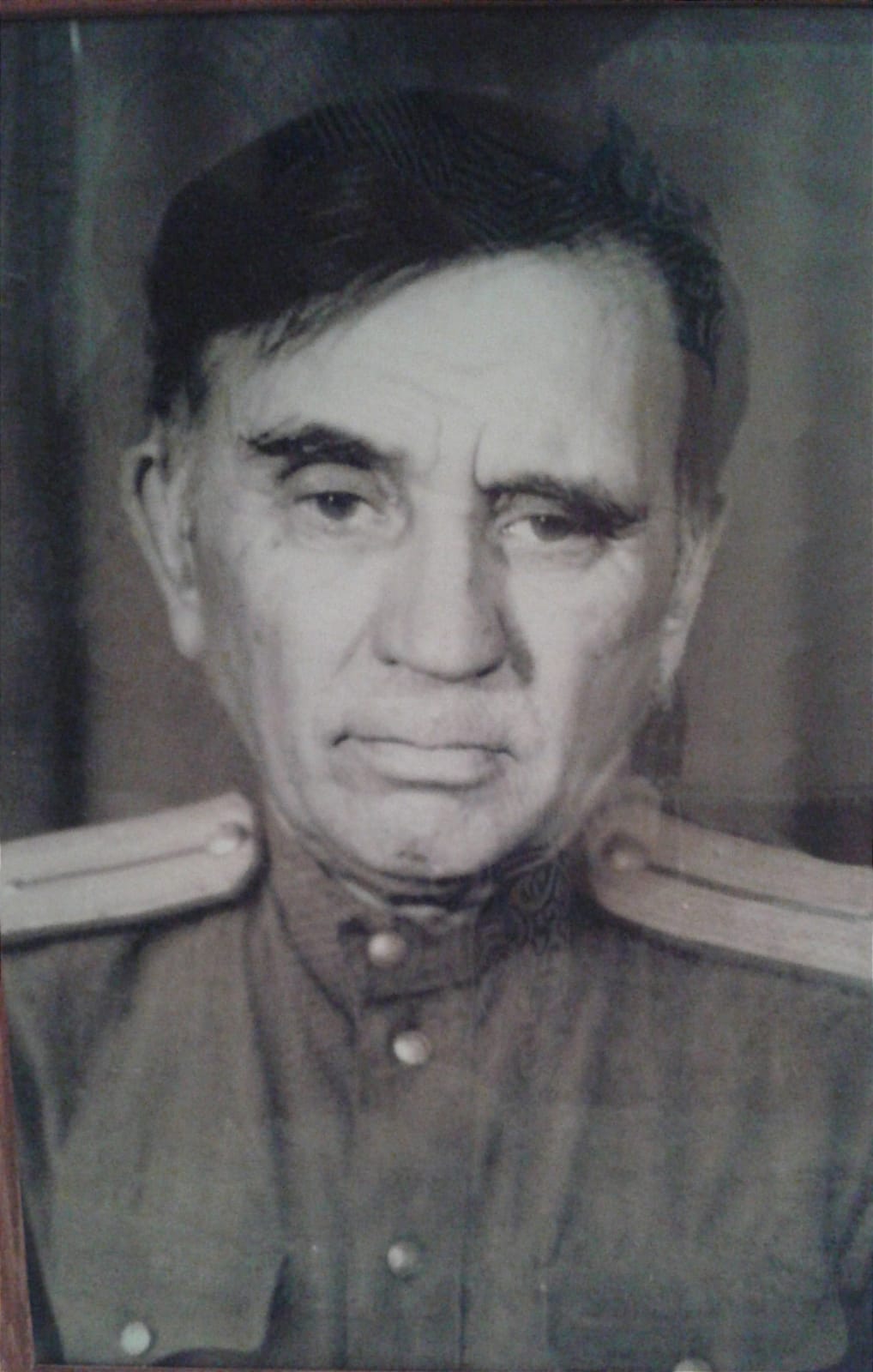 [Speaker Notes: Дедушка помощника воспитателя Киян Оксаны Николаевны. Был разведчиком]
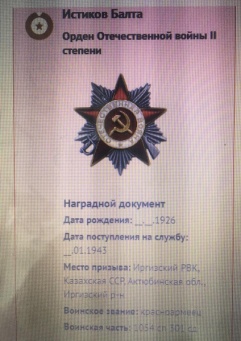 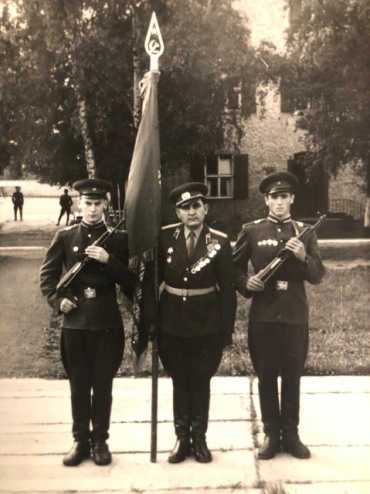 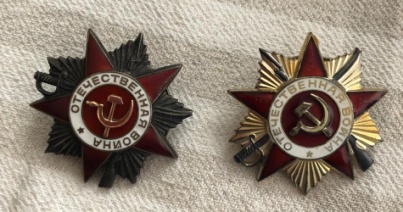 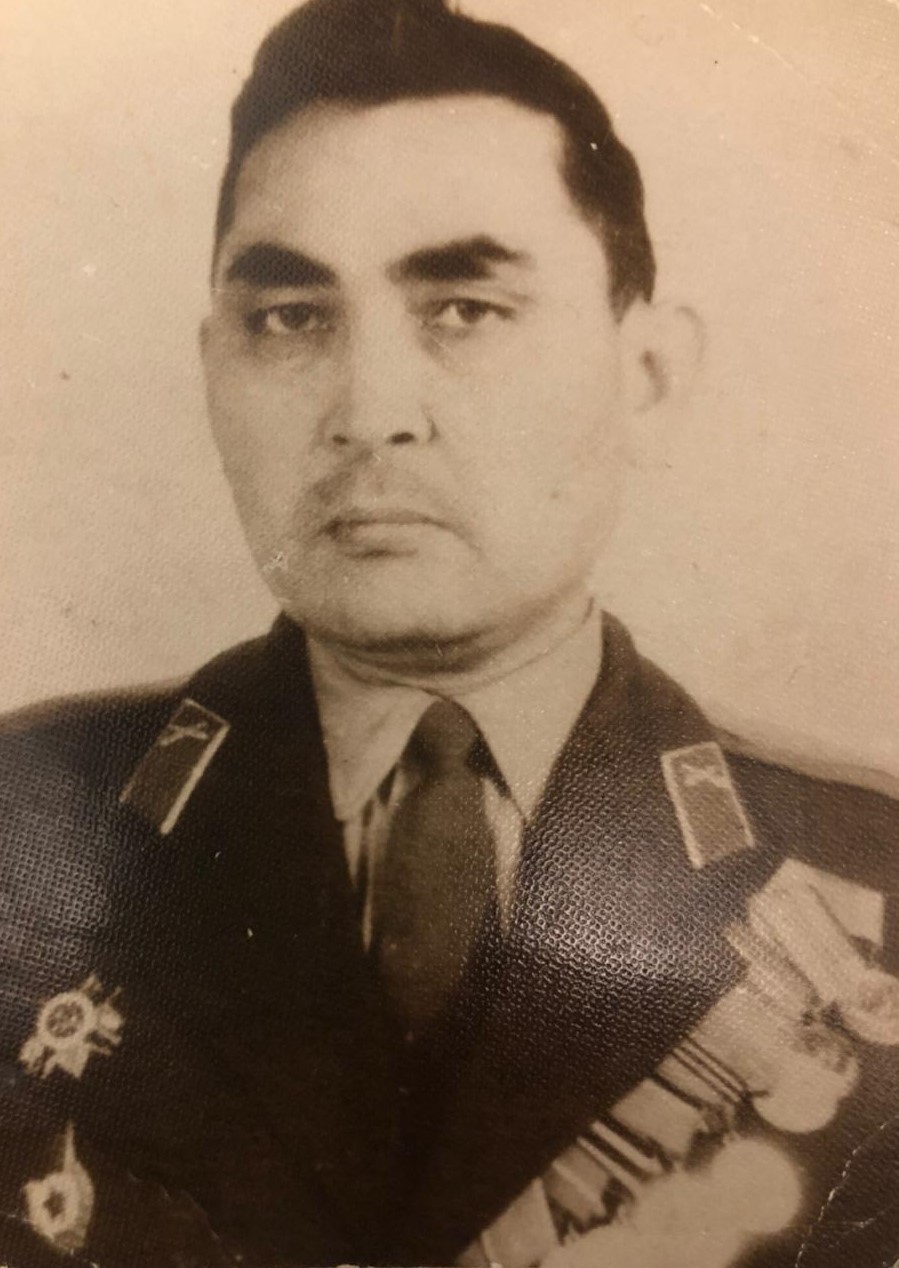 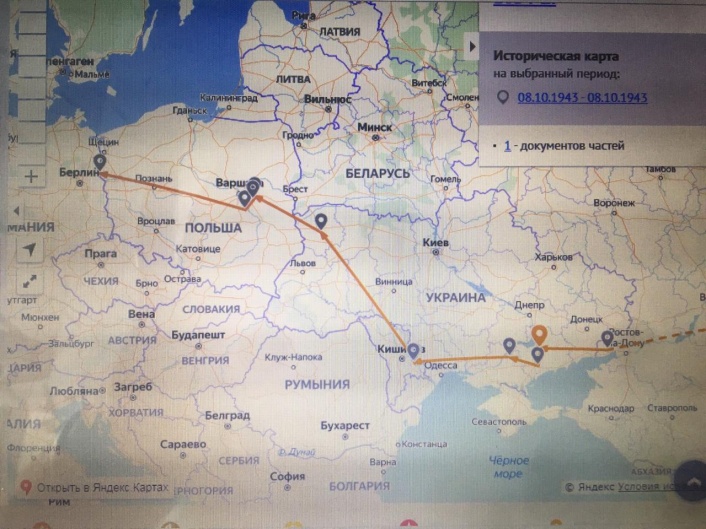 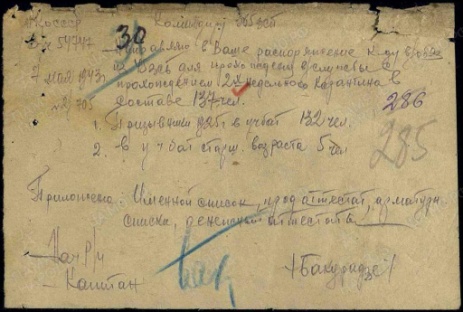 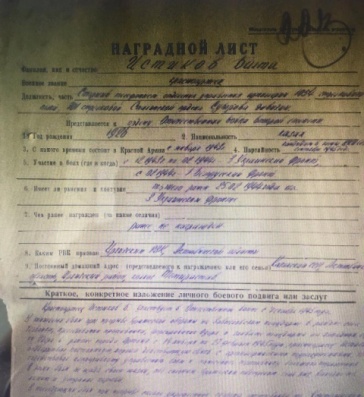 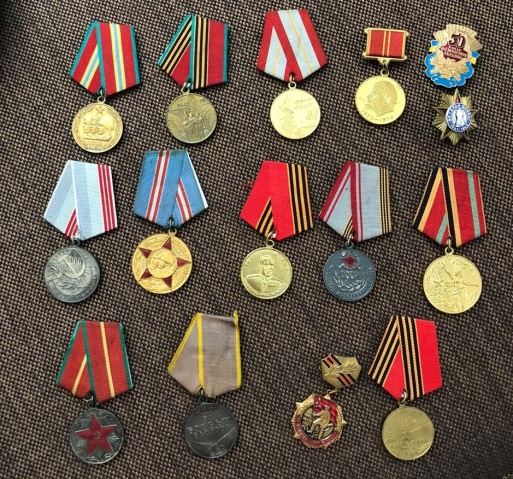 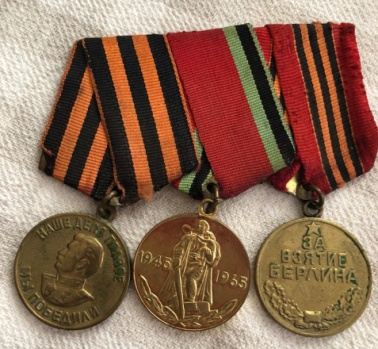 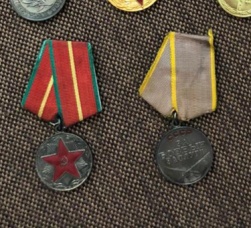 [Speaker Notes: Дядя  Тужаевой Ангелины Арбиевны - Истиков Балта Даркулович 30.12.1926 - 13.07.2000. Умер в звании полковника. в 60-70 е служил в Германии, потом в Белоруссии.]
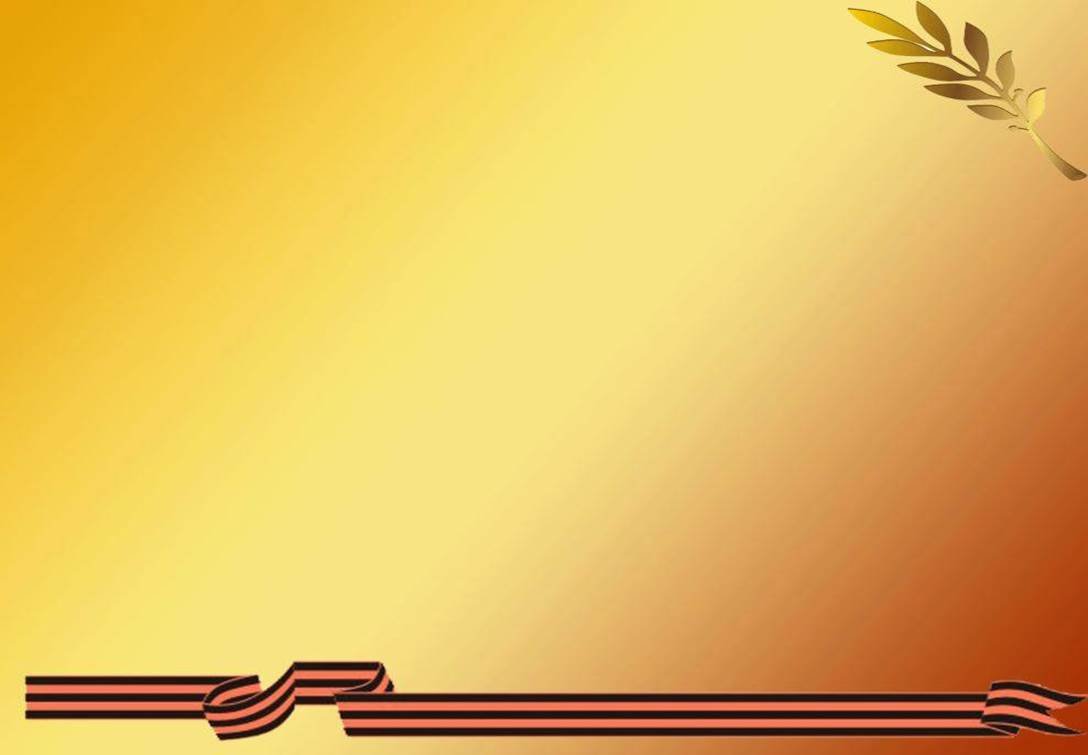 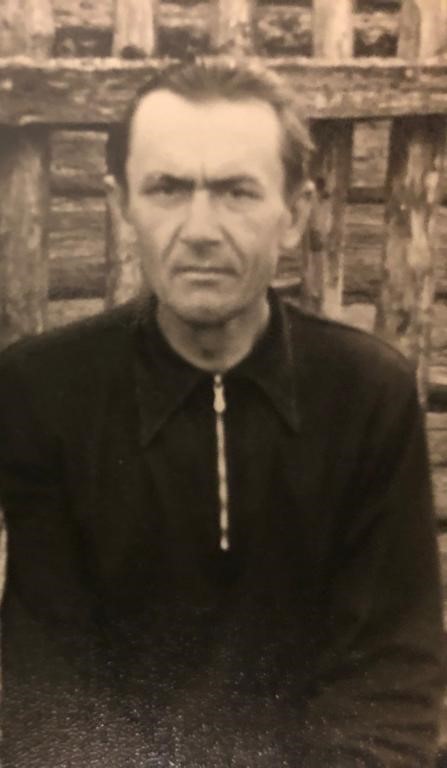 [Speaker Notes: Дедушка Тужаевой Ангелины Арбиевны - Гедимин Вячеслав Михайлович 1918-1960. В 1943 году получил ранение в легкое, вернулся в Белоруссию, ушел в партизанский отряд. Умер от осложнения после ранения.]
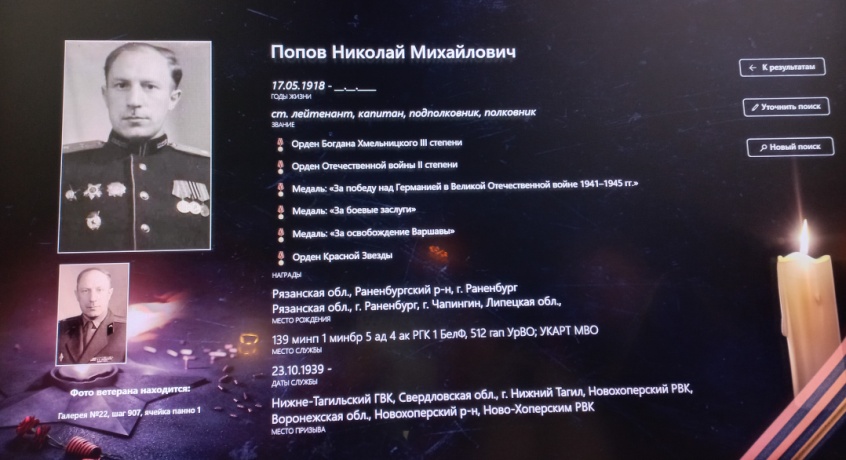 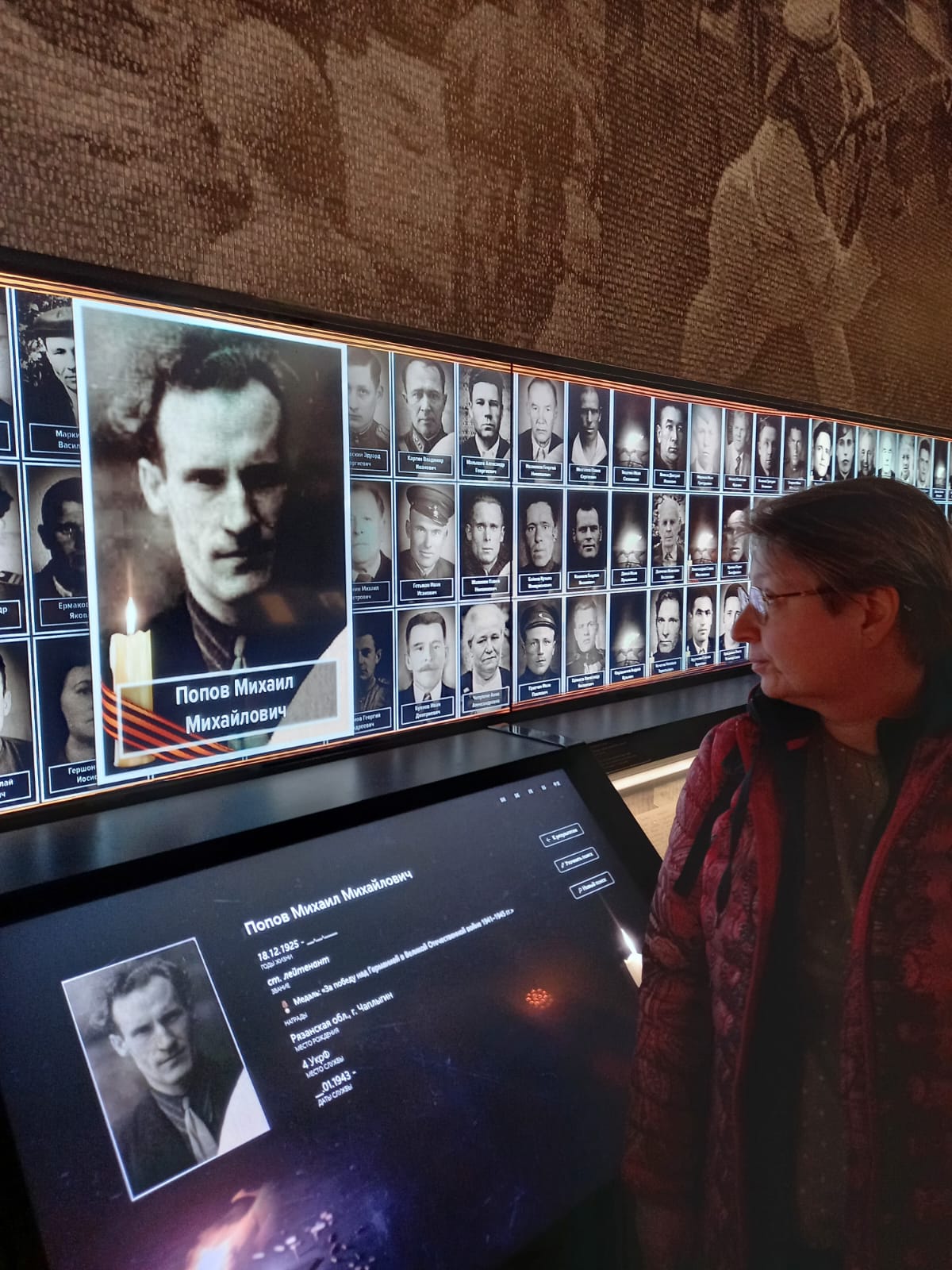 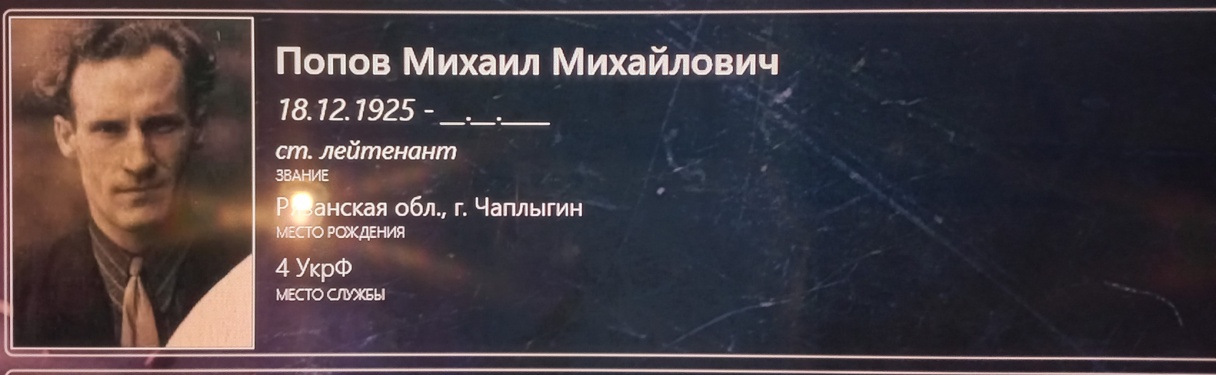 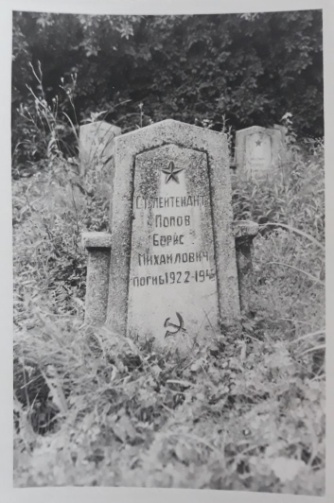 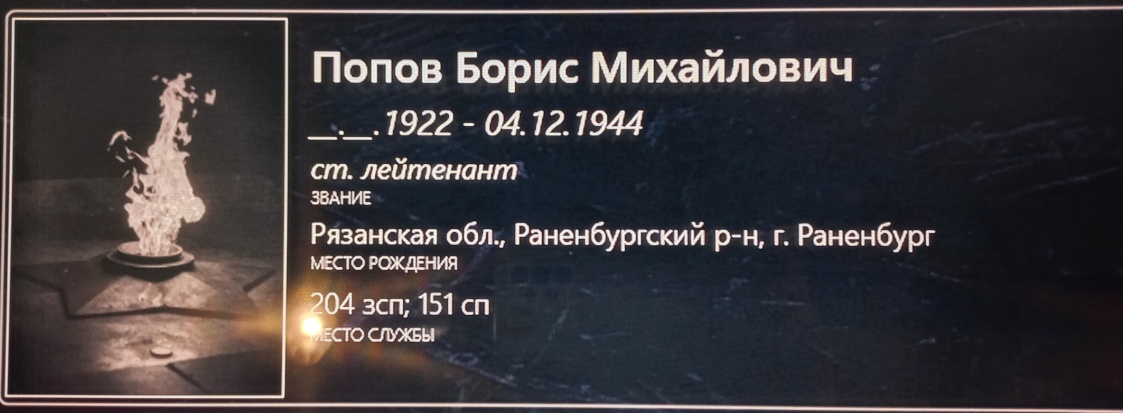 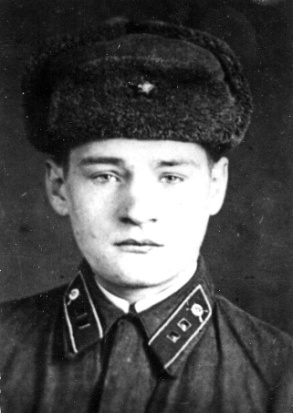 [Speaker Notes: Дяди воспитателя Суша Татьяны Андреевны: Попов Михаил Михайлович, командир расчета зенитного удия в18 лет, сбил пикирующий бомбардировщик U-88, в танковом десанте во время штурма г.  Джанкоя их танк первым ворвался в город,  освобождал Крым]
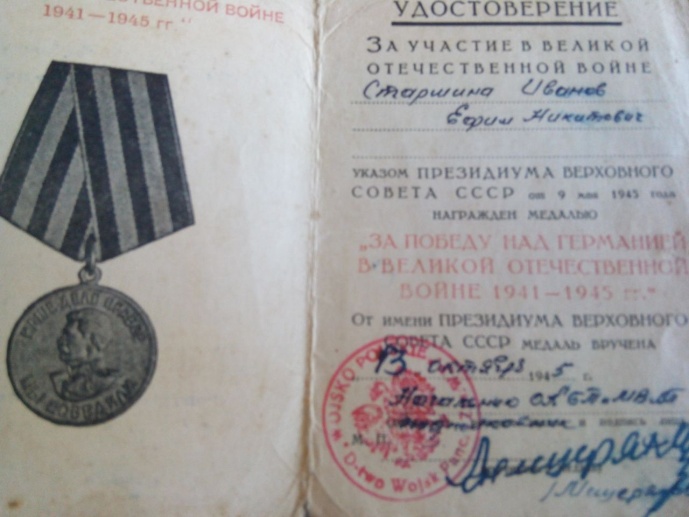 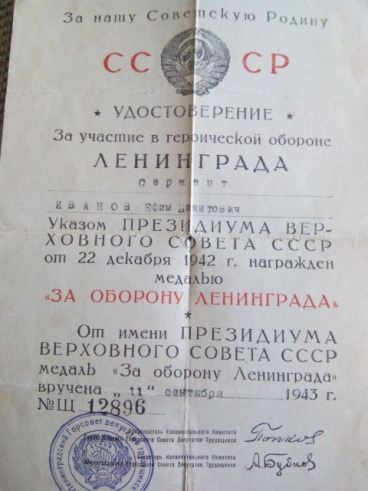 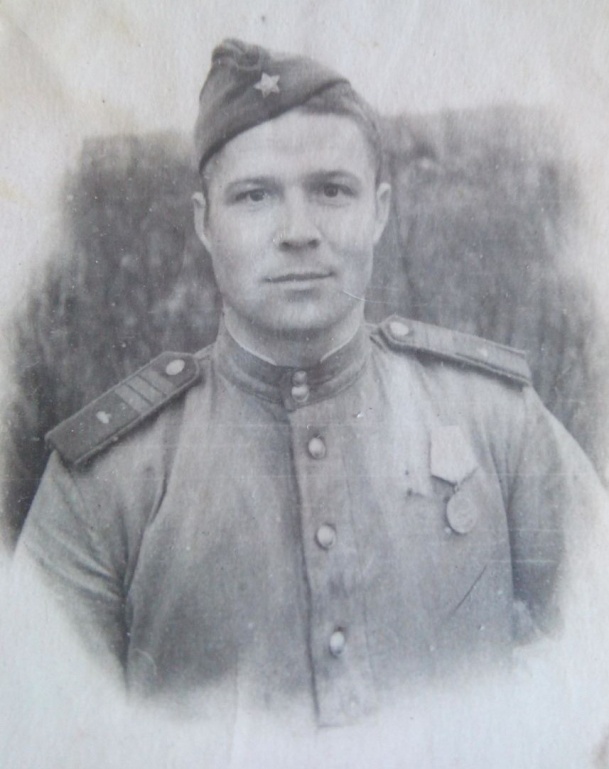 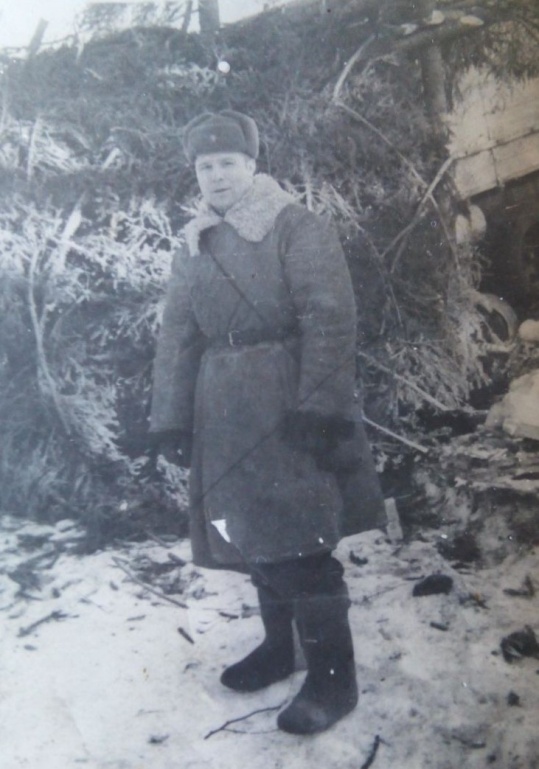 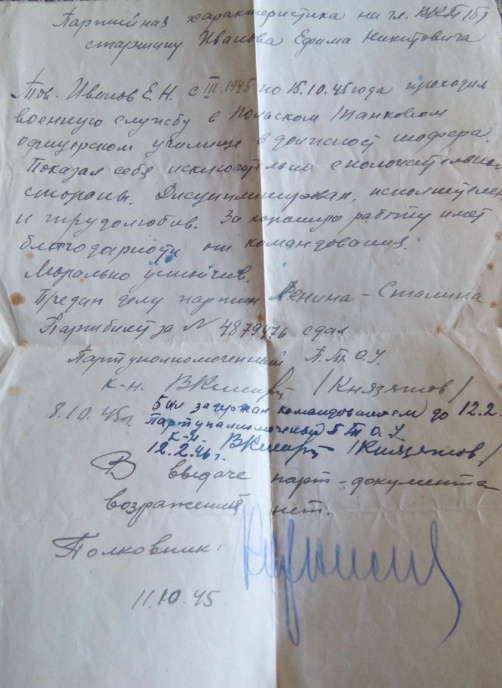 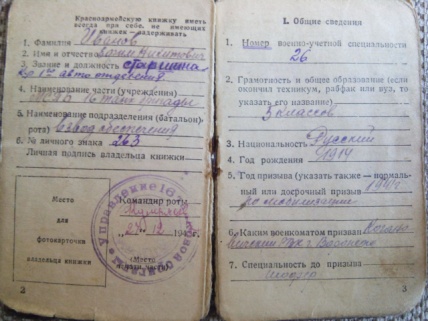 [Speaker Notes: Дедушка Воспитателя Суша татьяны Андреевны Иванов Ефим Никитович. Прошел всю войну, был шофером, вывозил детей по Ладожскому озеру из Ленинграда.]
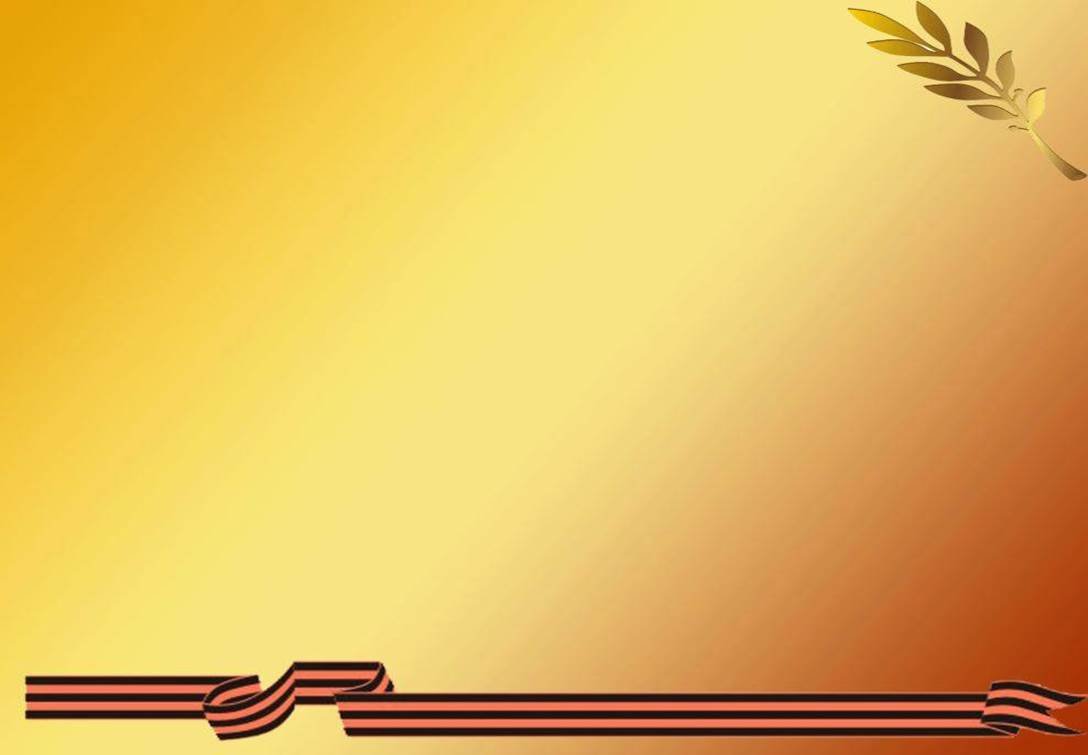 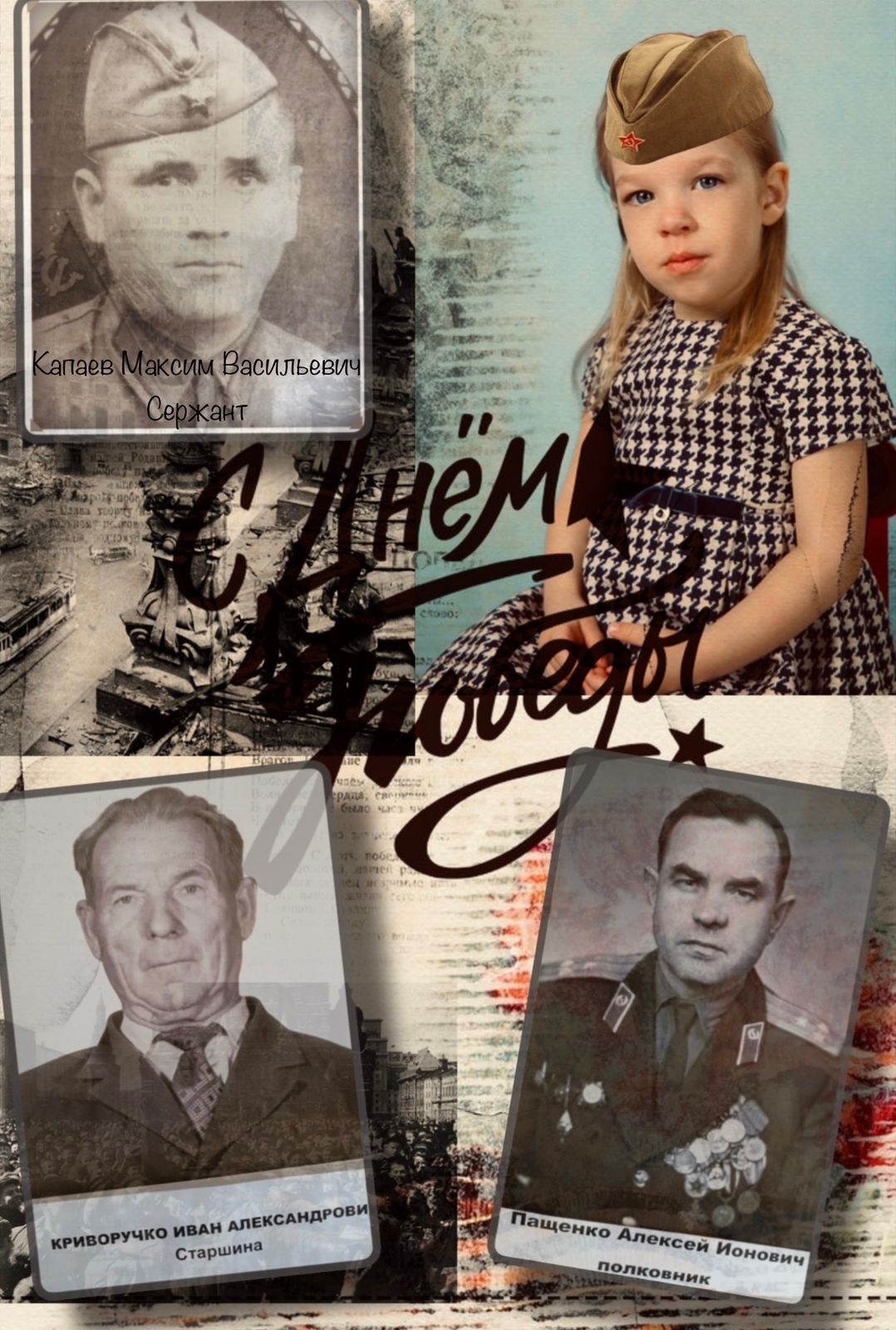 [Speaker Notes: Прадедушки Ариши. Максим Васильевич Капаев - танкист, прошел всю войну, Иван Александрович Криворучко был ранен, дошел до Кенинсберга. Пащенко Алексей Ионович (двоюродный прадед) Все имеют много медалей и орденов.]
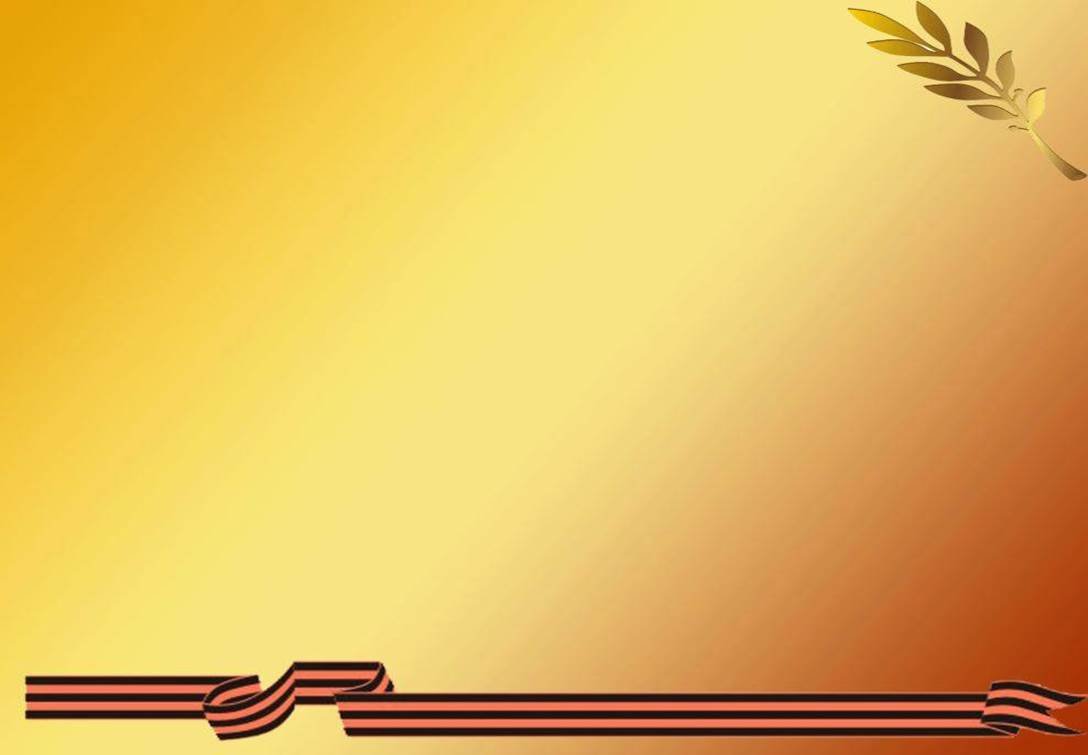 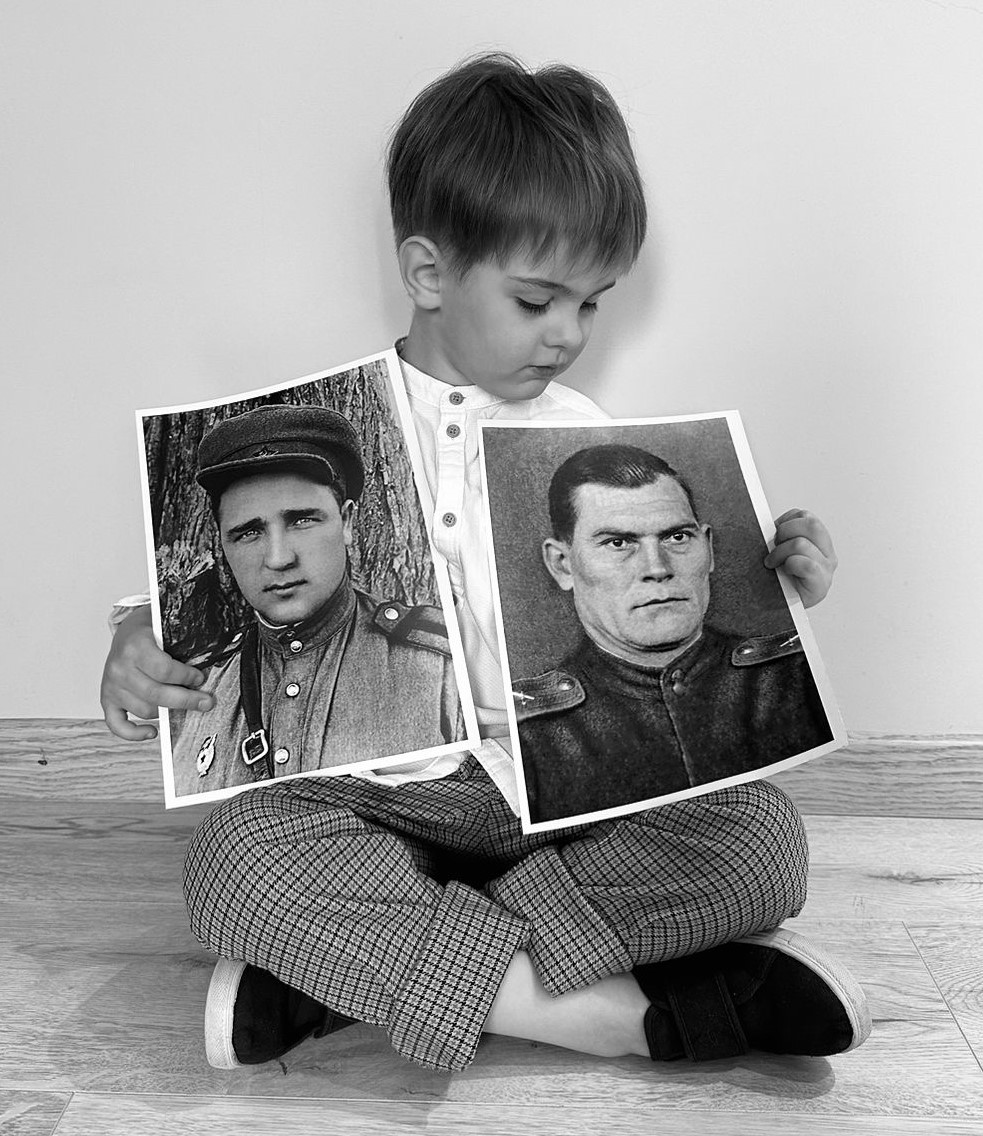 [Speaker Notes: Прадедушки Стаса. Владимир Алексеевич Починкин был командиром отделения связи тяжелой пушнчной артиллерийской бригады РГК.Медаль “За боевые заслуги”, орден “Отечественной войны” 2 степени. Плуженский Григорий Иванович.]
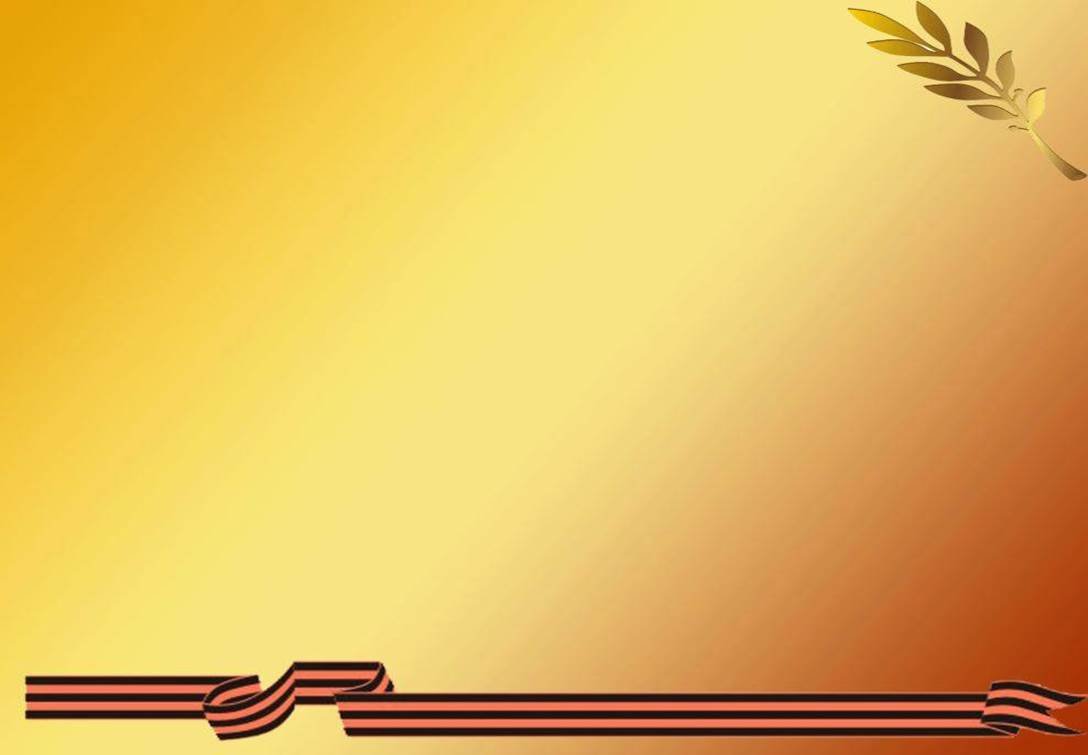 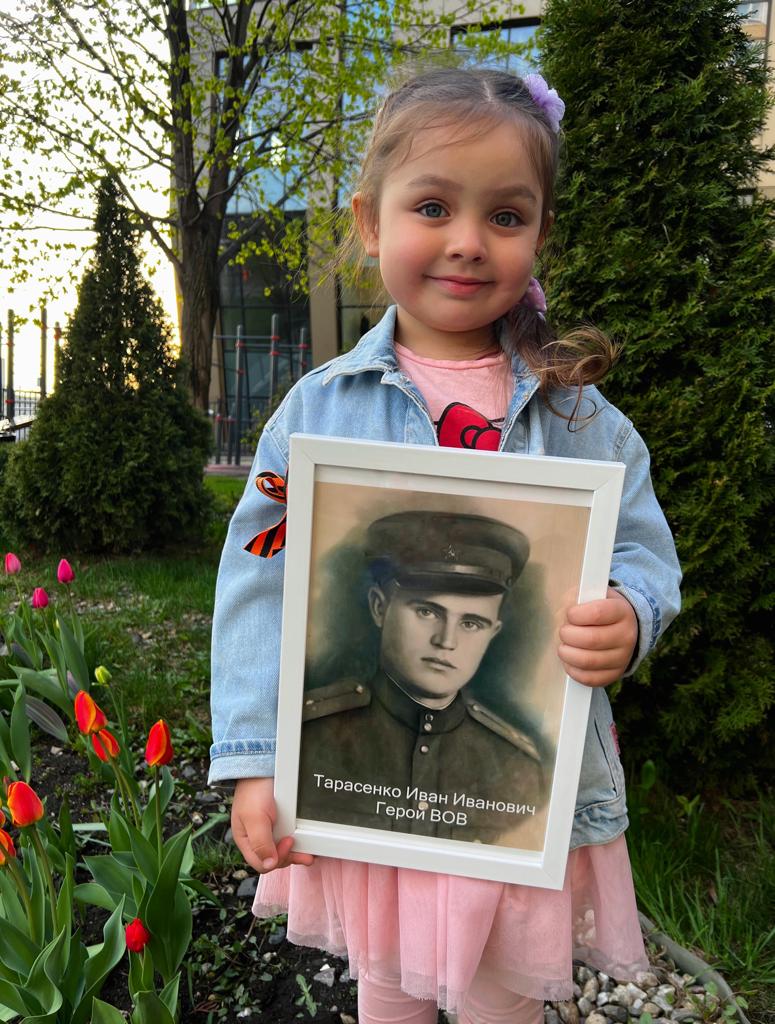 [Speaker Notes: Прадедушка Лизы. Иван Иванович Тарасенко 1920-2008г. ушел на фронт в 1941году, дошел до Вены. Награды: медали “За отвагу”, “Зв победу над Германией”, “За взятие Вены”, “За боевые заслуги”, ордена: “Отечественной войны” 1 ст, “Красного знамени”]
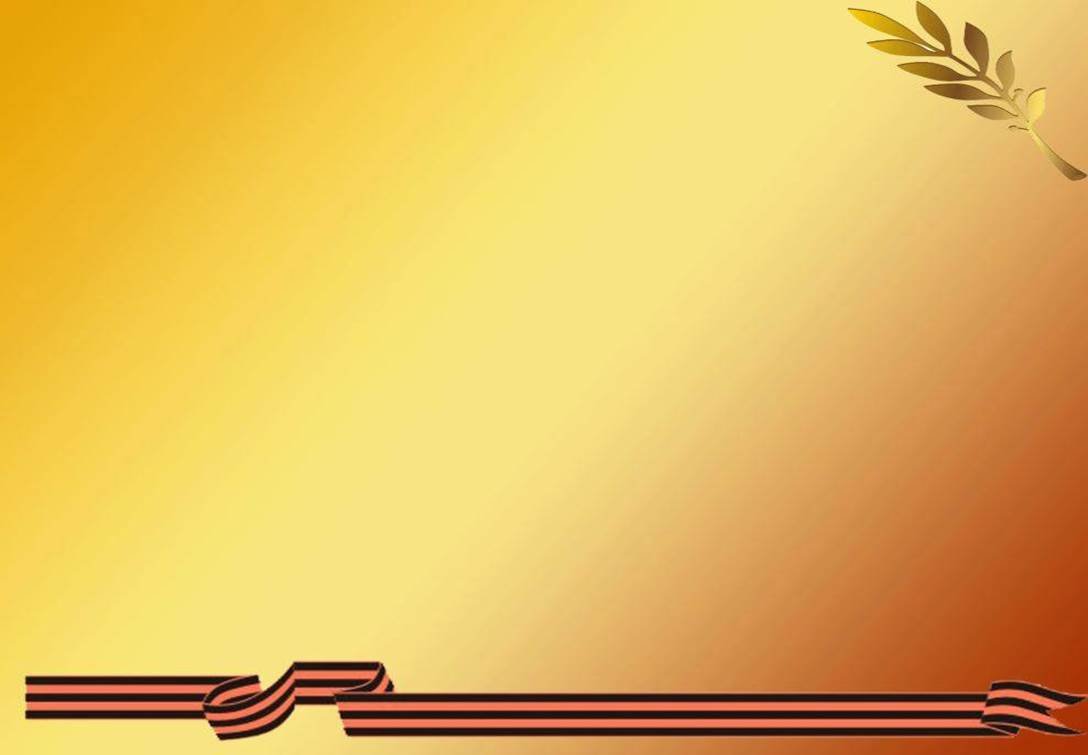 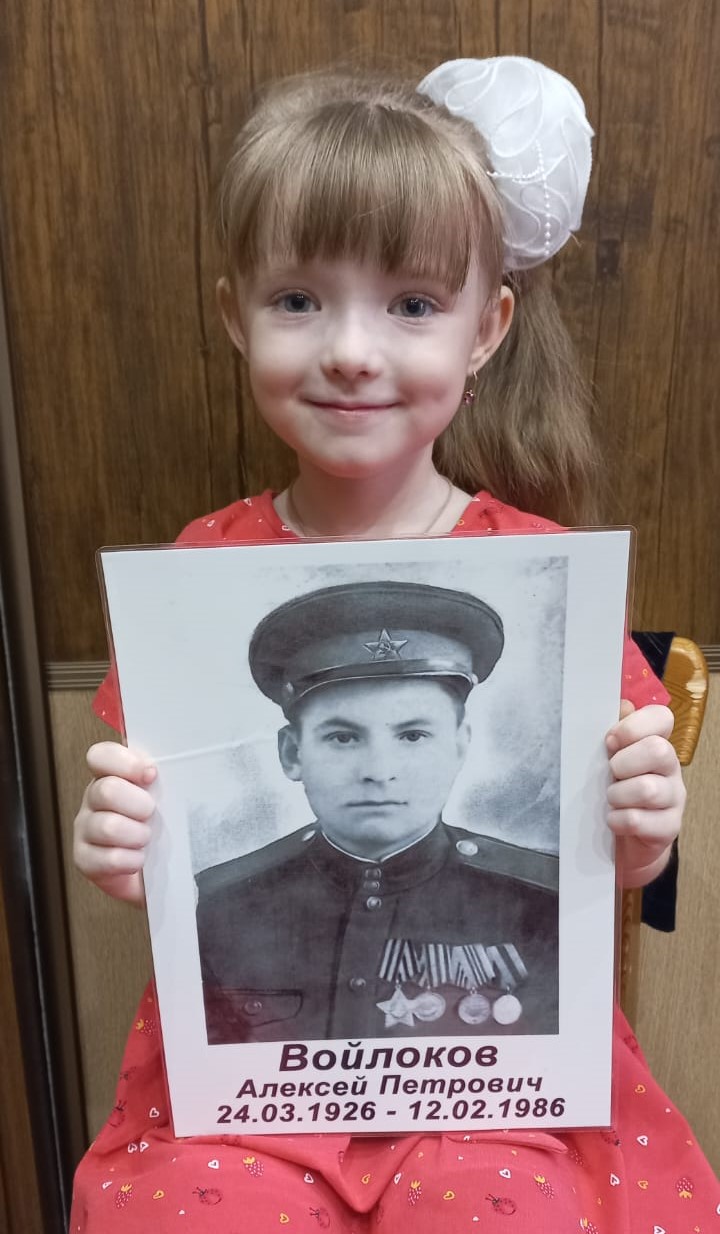 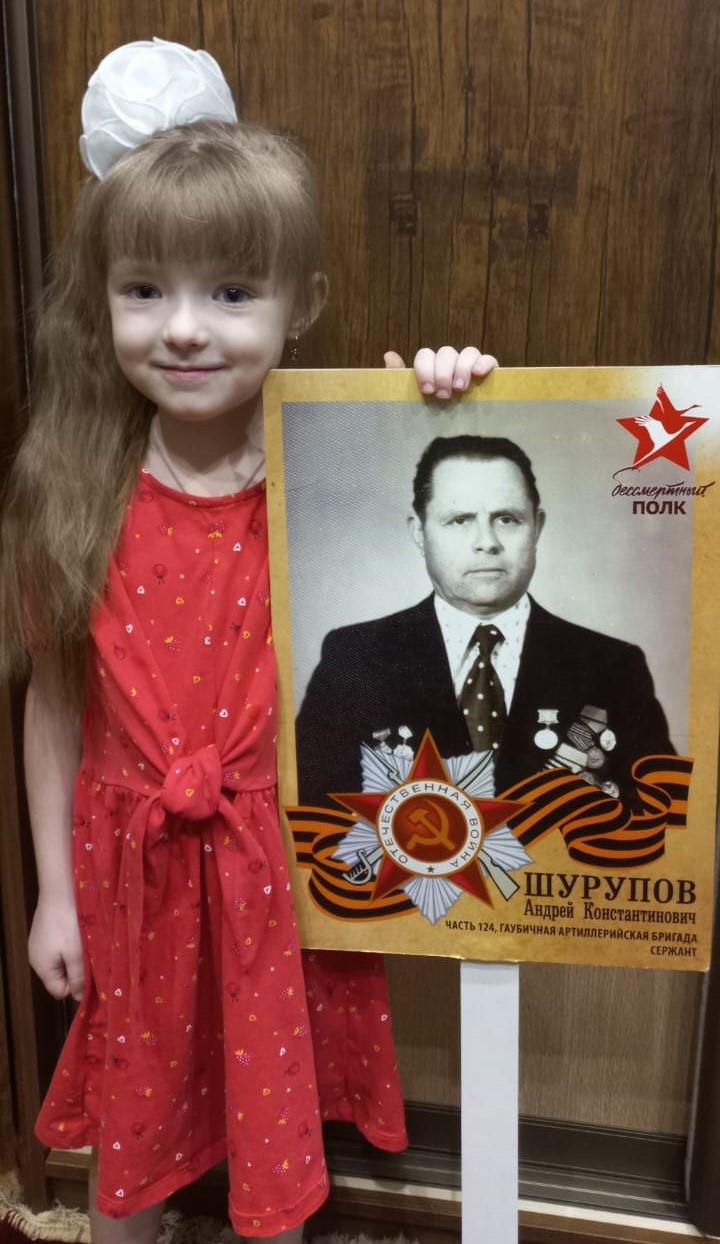 [Speaker Notes: Прадедушки Лиды. Шурупов Андрей Константинович был старшим сержантом, разведчиком. Однажды вынес на себе раненого командира, спас ему жизнь. Орден “Отечественной Войны” 2 ст, медаль “За Отвагу”Войлоков А.П. брал Прагу, Берлин.]
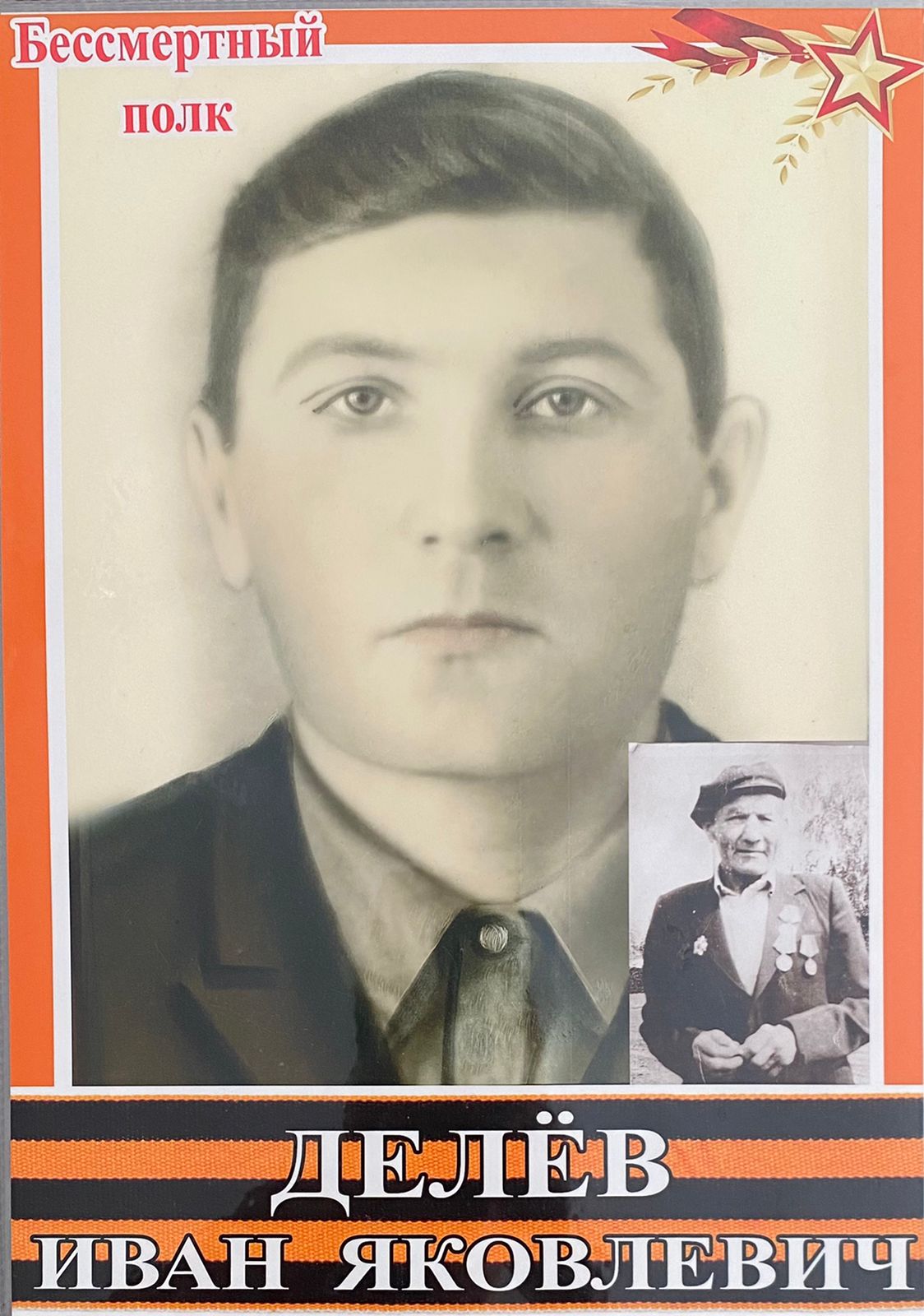 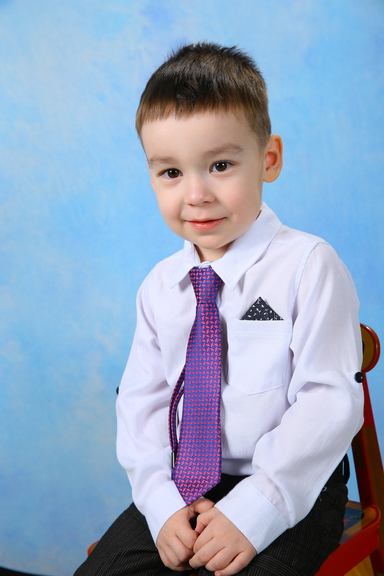 [Speaker Notes: Прадедушка Валеры. Делев Иван Яковлевич был командиром отделения связи тяжелой пушечной артиллерии бригады РГК. Орден “Отечественной войны” 2 ст, медаль “За боевые заслуги” в1943г]
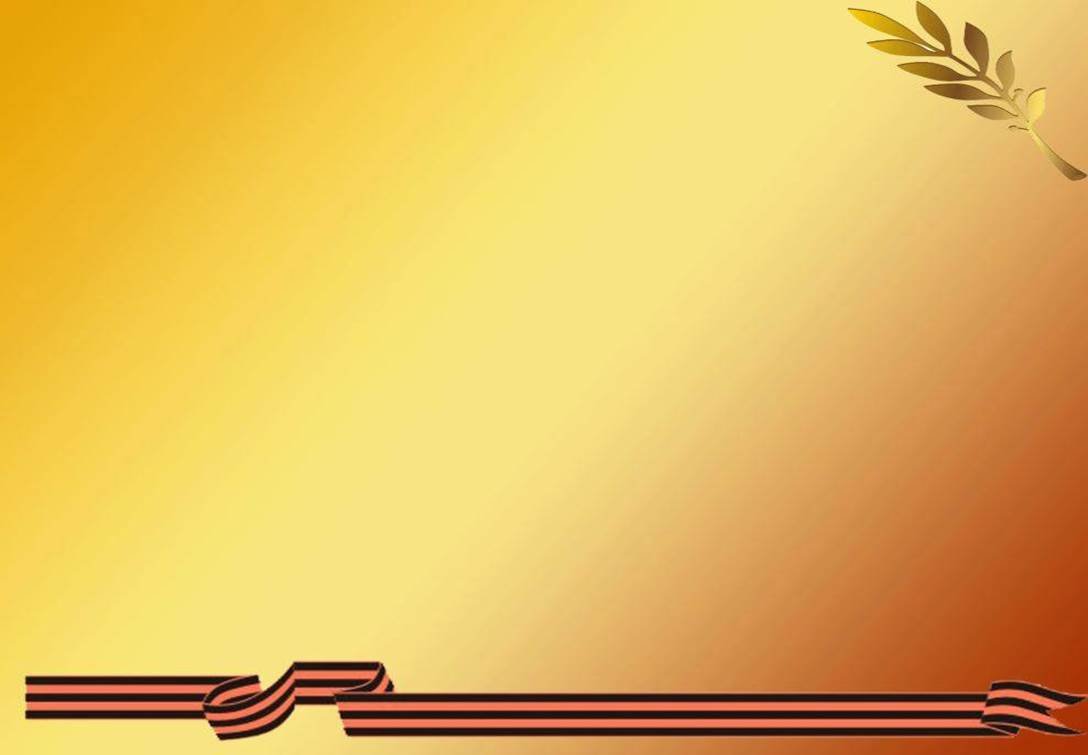 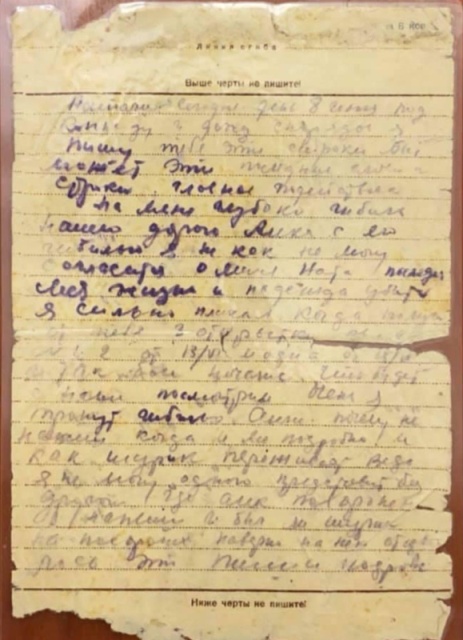 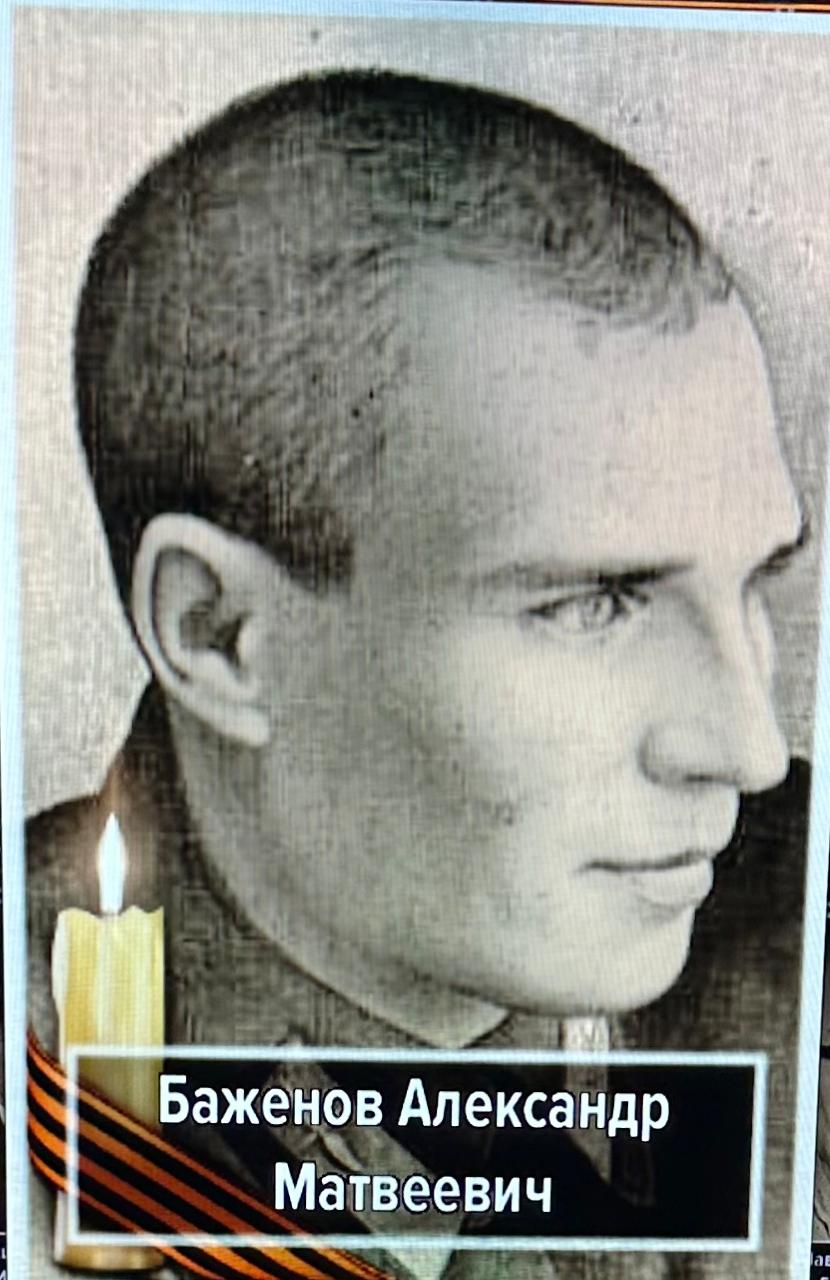 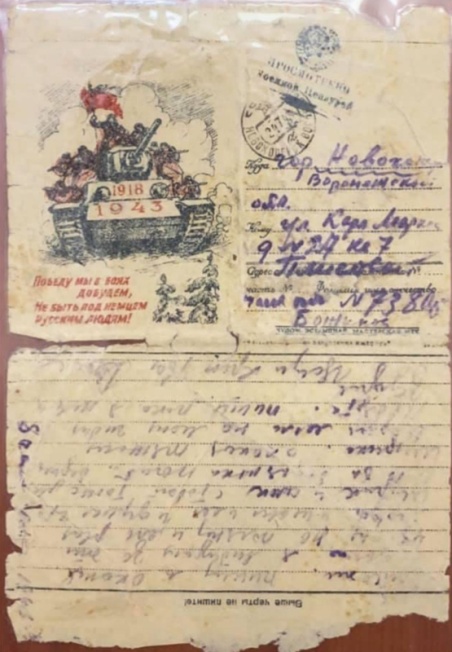 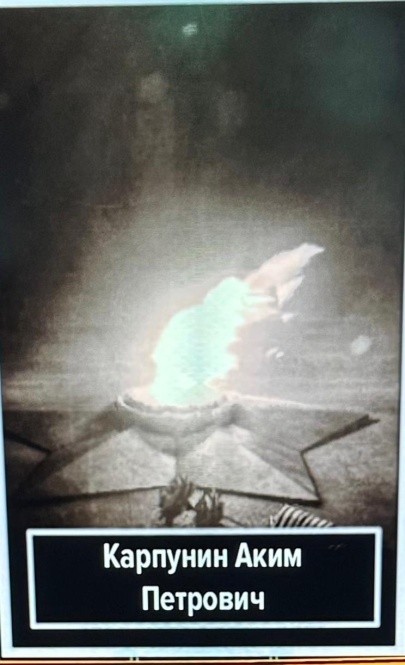 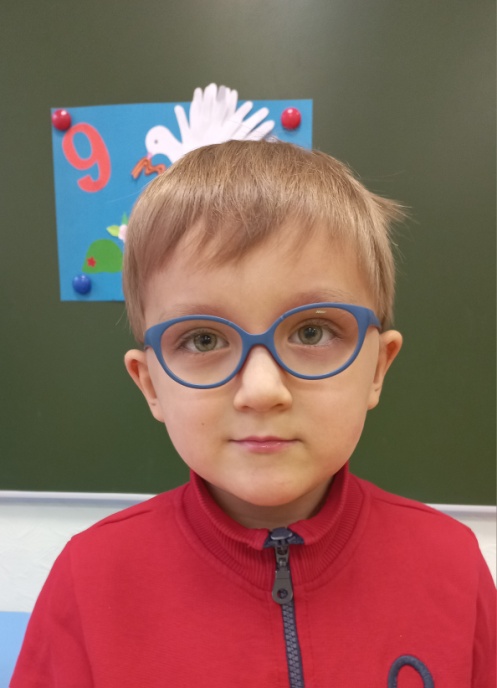 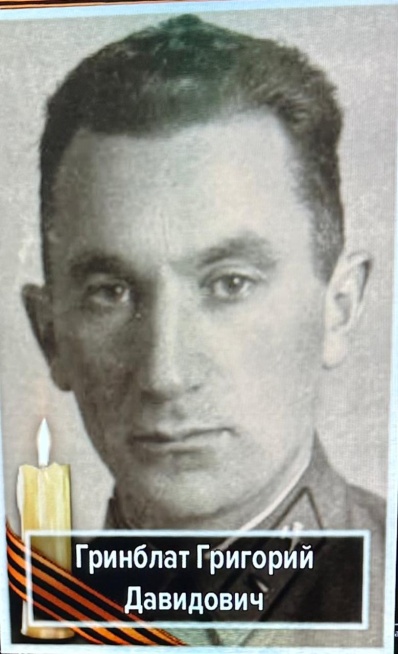 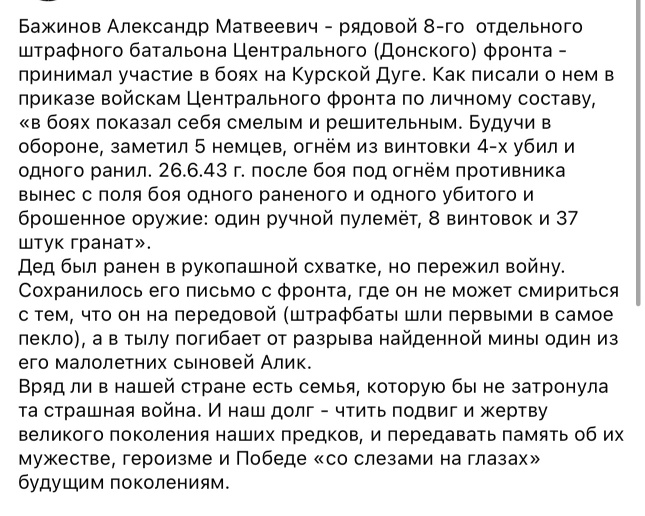 [Speaker Notes: Прадедушки Миши. Бажинов Александр Матвеевич рядовой, Был смелым, вступал в рукопашную схватку с врагом, Был ранен, прошел всю войну. Карпунин Аким Петрович погиб в 1941г, медаль “За отвагу”]
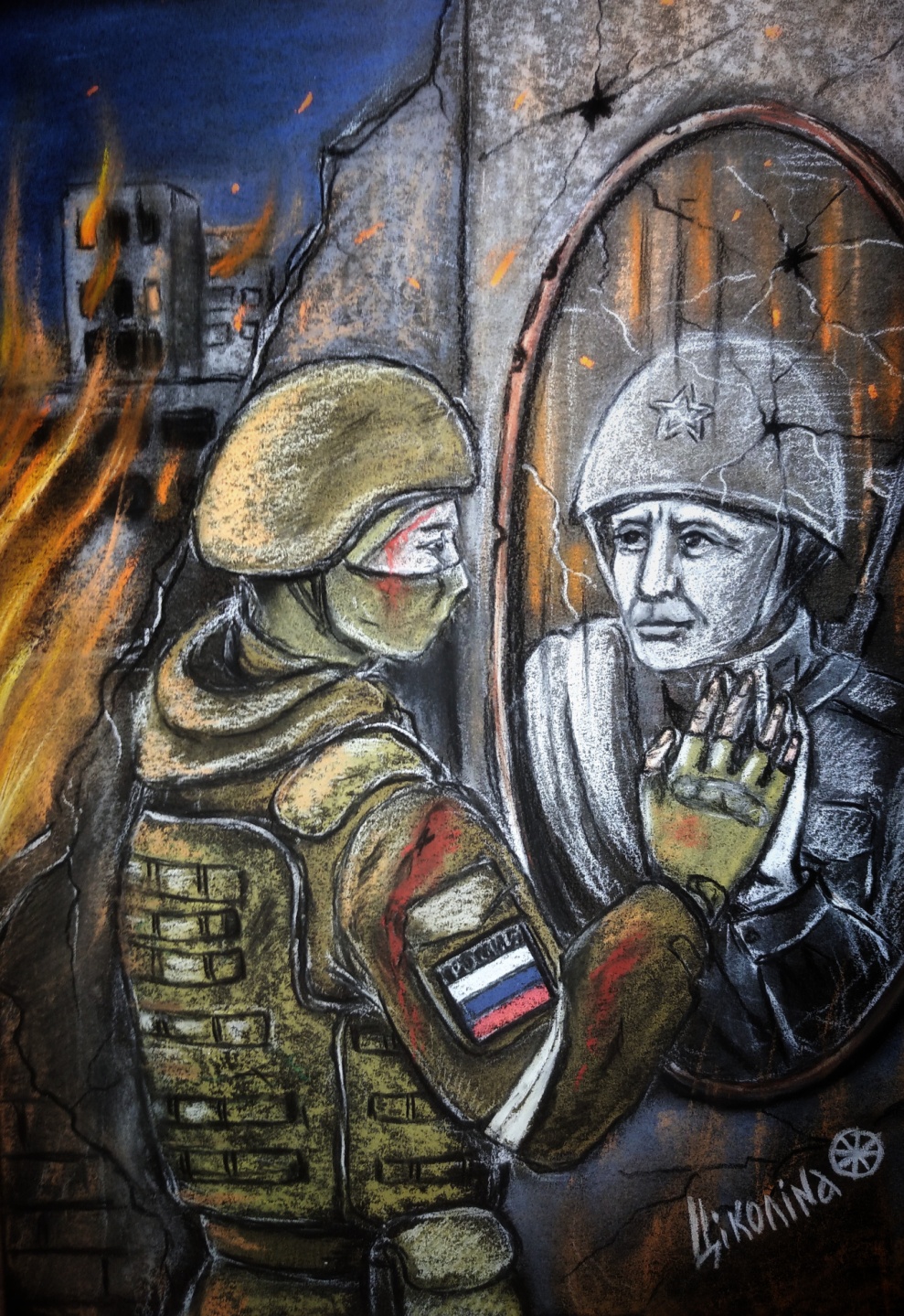 Рисунки Марии Циколиной
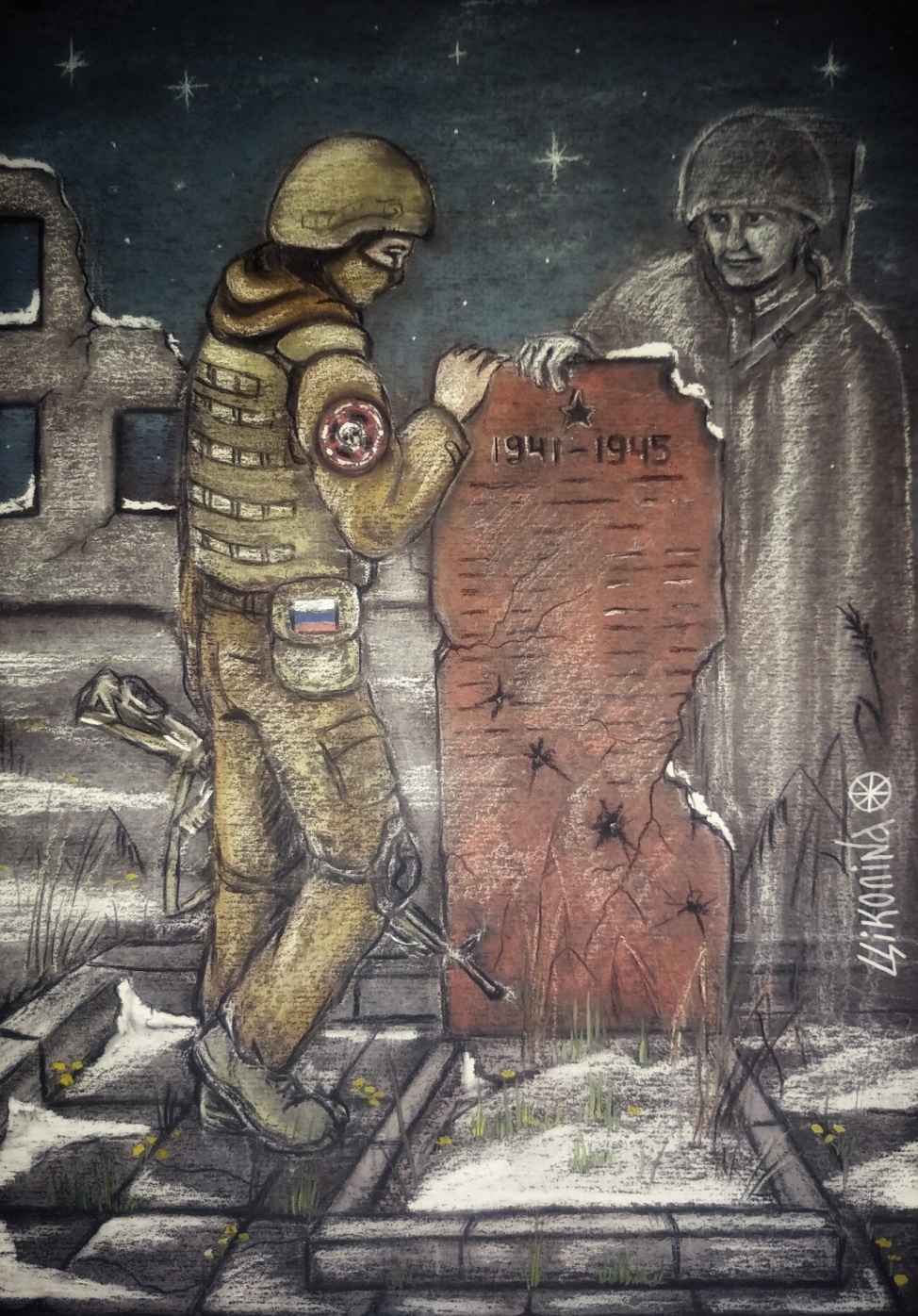